Pterygopalatine fossa
Clinical Anatomy of second year
Pterygopalatine fossa
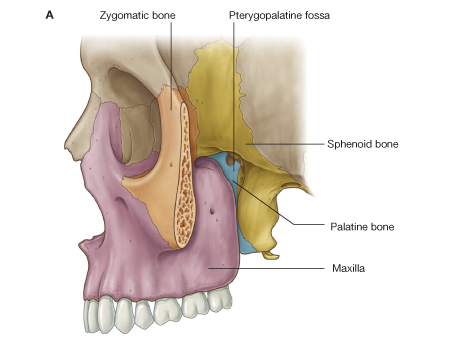 Foramina
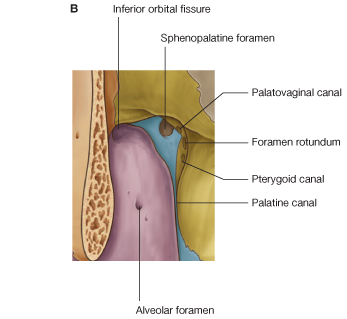 Foramina and fissures
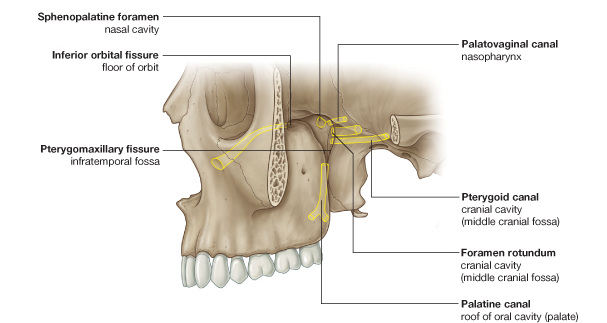 Bony frame work
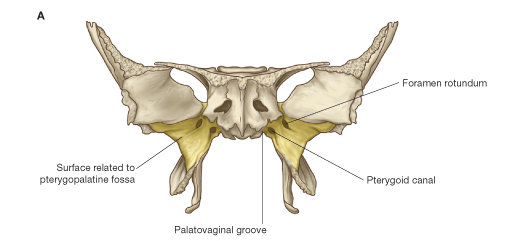 Contents of foramina of sphenoid
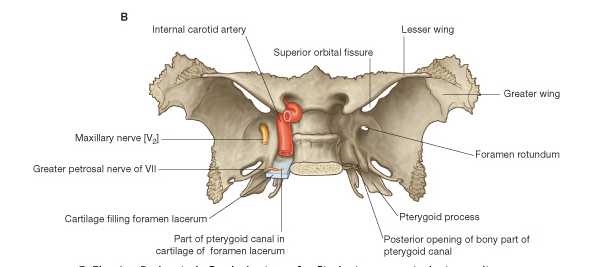 Maxillary nerve and its branches
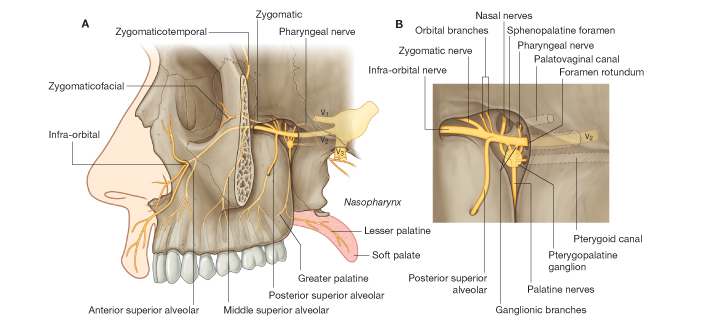 Nerve of pterygoid canal
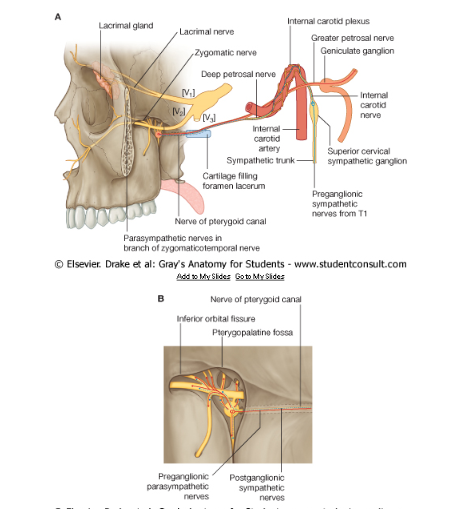 Branches of maxillary artery
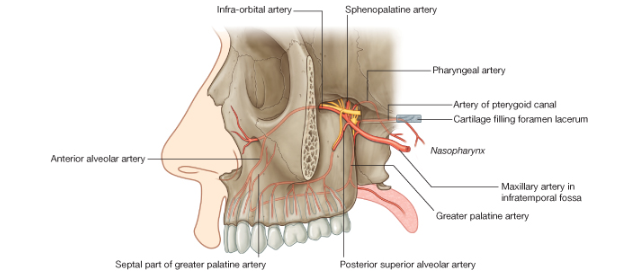 Thank you